Тема урока: Анализ эпизода « Освобождение Маши Мироновой». ( По повести А.С.Пушкина «Капитанская дочка».)
Анализ эпизода – это путь постижения смысла целого произведения через его фрагмент.
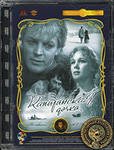 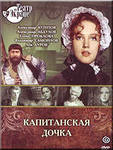 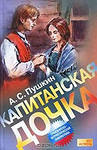 Решаем ситуативную задачу.
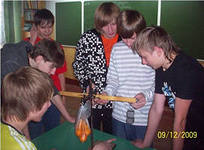 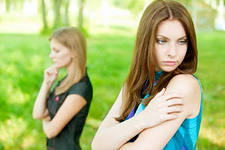 ?
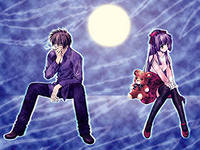 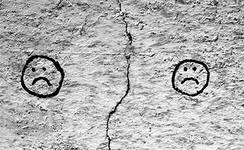 Из «Словаря русского языка» С.И.Ожегова.
Честь – 1. Достойные уважения и гордости моральные качества человека; его соответствующие принципы. 2. Хорошая, незапятнанная репутация, доброе имя.
    3. Целомудрие, непорочность. 4. Почет, уважение.
    Порядочность – честность, неспособность к низким, аморальным, антиобщественным поступкам.
    Благородство – высокая нравственность, самоотверженность и честность.
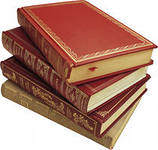 Вопросы к эпизоду.
Какую часть произведения занимает эпизод?

Сжато перескажите предложенный эпизод. Выделяем завязку, кульминацию, развязку.

Определяем тип речи. Вспомним схему построения повествовательных текстов.
 
- Выясним, каково построение самого эпизода. Выделяем вступление, заключение, основную часть, которую делим на части, и составляем план эпизода.
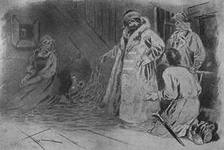 Иллюстрации к эпизоду.
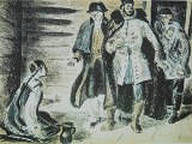 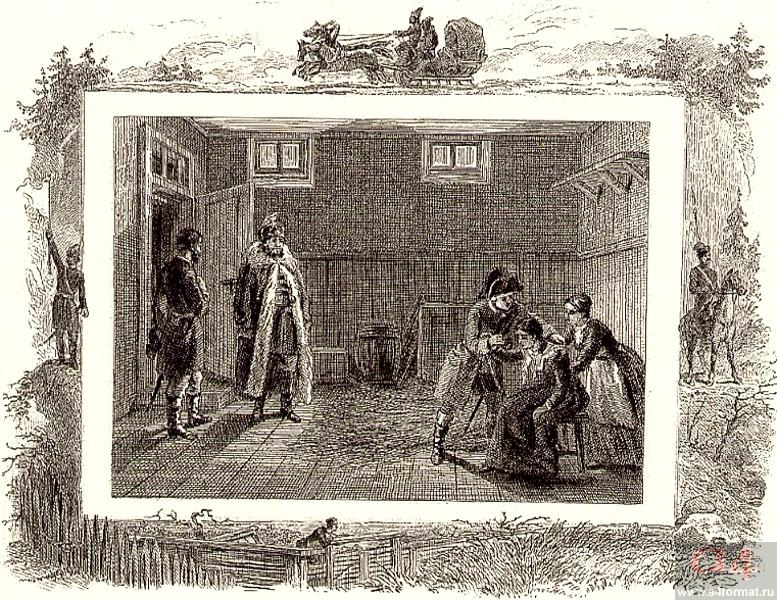 Воплощение образов героев повести.
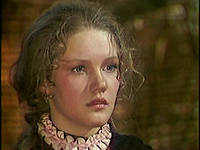 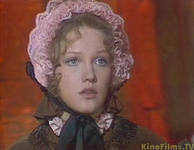 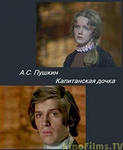 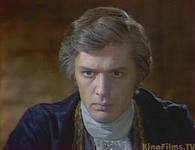 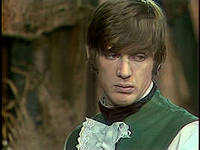 Цитатный план эпизода.
Вступление. « Кибитка подъехала к крыльцу комендантского дома».
Основная часть. Освобождение Маши Мироновой:
« Какую девушку держишь ты у себя под караулом?..»
 « Я взглянул и обмер.»
« Я никогда не буду его женою!»
« Выходи, красная девица; дарую тебе волю. Я государь».
« …но и Гринев вас обманывает».
« Казнить так казнить, жаловать так жаловать: таков мой обычай.»
Попадья «рассказала мне…»
« Чудные обстоятельства соединили нас неразрывно…»
« Мы расстались дружески».
3.    Заключение. « Мы… навек оставили Белогорскую крепость».
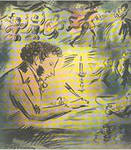 Вопросы к эпизоду.
Какие сюжетные линии развиваются в данном эпизоде? 

Какая сюжетная линия является главной в эпизоде? 

Какую роль в судьбе Гринева этот эпизод играет? Что изменили события эпизода в жизни героя? 

Если проследить развитие сюжетной линии Гринев-Маша на протяжении всего произведения, то какова роль данного эпизода в сюжете всего произведения?

От чьего лица ведется повествование?
 
Кто перед нами: рассказчик или повествователь?
 
- Через восприятие Гриневым персонажей мы можем судить об отношении к ним автора?
Вопросы для лингво-стилистического анализа .
Каким мы видим Пугачева в данном эпизоде? Какими словами и выражениями характеризуется Пугачев? Каково авторское отношение к Пугачеву? Как вы можете доказать противоречивое отношение автора к предводителю восстания? Как вы думаете, какие мысли пронеслись в голове Гринева, что он почувствовал, когда увидел Пугачева на диване, «на котором, бывало, дремал Иван Кузмич…»? Почему у Гринева «сердце заныло», когда он вошел в знакомый дом? 

 Каким мы видим Пугачева в данном эпизоде? Какими словами и выражениями характеризуется Пугачев? Каково авторское отношение к Пугачеву? Как вы можете доказать противоречивое отношение автора к предводителю восстания? Как вы думаете, какие мысли пронеслись в голове Гринева, что он почувствовал, когда увидел Пугачева на диване, «на котором, бывало, дремал Иван Кузмич…»? Почему у Гринева «сердце заныло», когда он вошел в знакомый дом?
Найдите цитату: « Не могу изъяснить то, что я чувствовал, расставаясь с этим ужасным человеком, извергом, злодеем для всех, кроме одного меня». Почему У Гринева возникло «сильное сочувствие» к Пугачеву? 

 Какими словами и выражениями характеризуется Швабрин? Каково авторское отношение к этому персонажу?

 Почему Пугачев так жестоко наказывает за обман Швабрина и не наказывает за обман же Гринева?
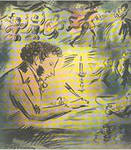 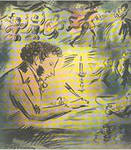 Вопросы к эпизоду.
- Какие качества характера Гринева проявляются в эпизоде:
во взаимоотношениях с Машей;
во взаимоотношениях с Пугачевым;
во взаимоотношениях со Швабриным?

 Почему глава названа А.С.Пушкиным « Сирота». Что выражает, отражает заголовок?

 Какова тема эпизода? Придумайте заголовок, отражающий тему.

 Какова основная проблема эпизода?
 
 Какова идея эпизода? Обратите внимание на эпиграф, в котором как раз отражается идея главы.
Чтобы принять правильное решение, необходимо определить мотивы поступка.
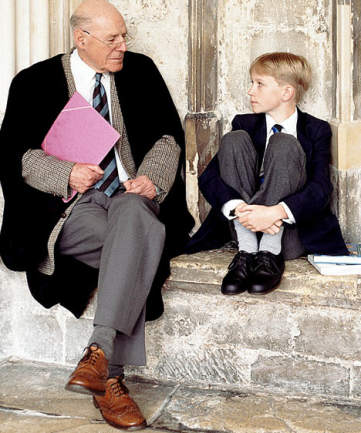 Тезисы урока.
Преамбула. Анализ эпизода – путь к постижению замысла автора. 
Эпизод  «Сирота» входит в основную часть произведения, это 12 глава.
Завязка эпизода: Пугачев приказывает Швабрину отвести его и Гринева к Марье Ивановне.
Кульминация эпизода: освобождение Маши, раскрытие обмана.
Концовка эпизода: Петр Гринев и Маша Миронова вместе покидают Белогорскую крепость. 
В данном эпизоде развиваются три сюжетные линии: Гринев-Маша; Гринев- Пугачев; Гринев – Швабрин.
Главная сюжетная линия эпизода, как и всего произведения, – Гринев-Маша.
Данный эпизод является кульминацией всего произведения, так как события меняют судьбу героев.
Гринев – повествователь, выразитель авторского отношения к персонажам.
Честь, совесть – основные принципы жизни Гринева и Пугачева.
Гринев и Швабрин – герои-антиподы.
Авторское отношение к героям через лингвистический анализ.
Обман Гринева и обман Швабрина: почему Пугачев прощает одного и наказывает другого?
Заключительный тезис. Анализ данного эпизода помог нам разобраться в таких понятиях, как честь, порядочность, благородство, помог понять авторское отношение к событиям и героям.
Домашнее задание.
Написать сочинение «Анализ эпизода « Освобождение Маши Мироновой». ( По повести А.С.Пушкина «Капитанская дочка»)». Используй тезисы с урока!
Написать сочинение – рассуждение «Что такое честь, порядочность, благородство?» на материале повести «Капитанская дочка», то есть аргументы приводим из указанной повести. Готовимся к ЕГЭ ( проблема – аргументы)!
Дочитать повесть до конца, составить ряд «толстых» вопросов, касающихся идеи и проблематики 13 и 14 глав.
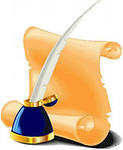 До следующего урока!
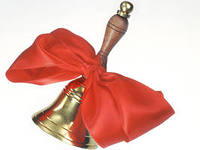